Dificuldades da Logística
Equipe de Logística
Coordenação: Coordenação-Geral de Gestão e Governança - CGGG
Departamento de DST, Aids e Hepatites Virais (DDAHV)
DIFICULDADES DA LOGÍSTICA
Qualidade da informação e cumprimento dos prazos
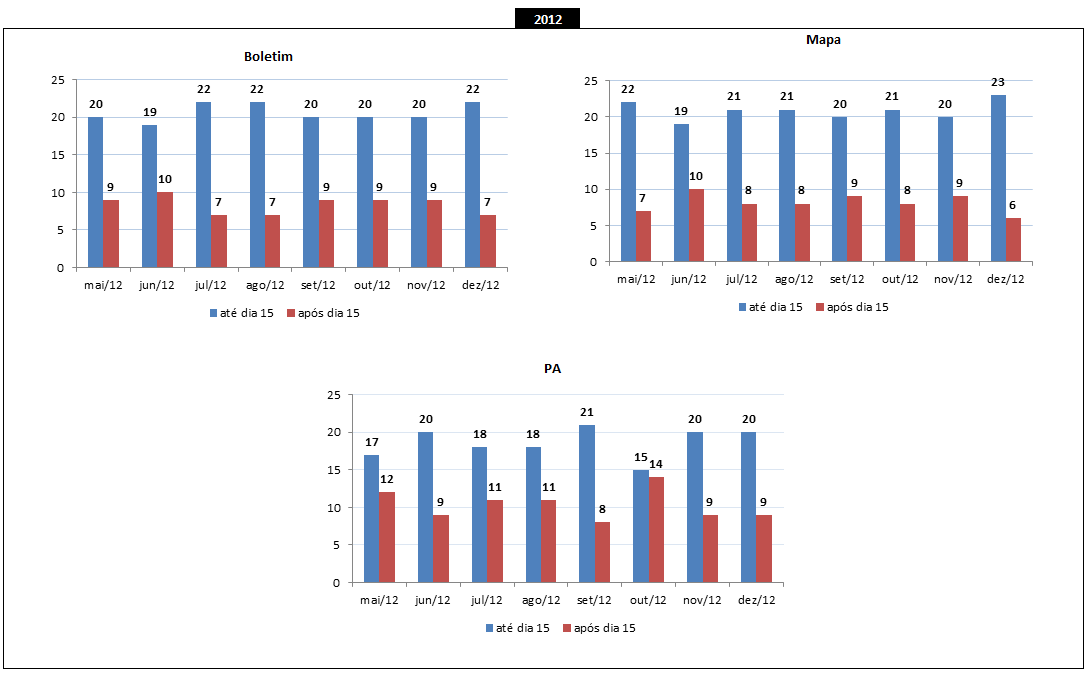 DIFICULDADES DA LOGÍSTICA
Agendamento das entregas
Capacidade de Armazenamento
Devolução de notas de fornecimento com atesto
Demanda Reprimida (cálculo automático) 
Pedidos extras
Não gerenciamento do estoque na rede estadual
Horário de funcionamento da logística local
Procedimento para recebimento com avarias ou não conformidade
Dificuldades de articulação entre áreas envolvidas no processo local
DIFICULDADES DA LOGÍSTICA
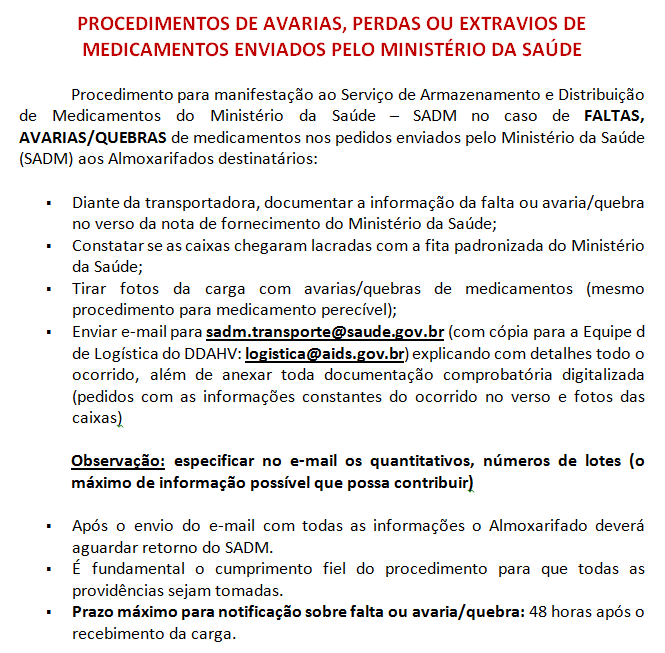 AGRADECIMENTOS
AGRADECEMOS!  










Gerência do Processo de Acesso Universal aos Medicamentos, Preservativos e Outros Insumos Estratégicos para Saúde - AUMPIE
Coordenação-Geral de Gestão e Governança - CGGG
Departamento de DST, Aids e Hepatites Virais Secretaria de Vigilância em Saúde
Ministério da Saúde
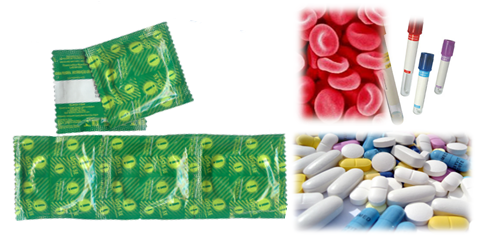